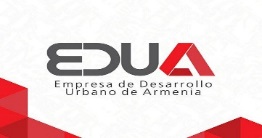 EMPRESA DE DESARROLLO URBANO DE ARMENIA LTDA. EDUA
1. Recursos Movilizados Presupuesto de Inversión Asignado - Ejecutado y Recursos Gestionados
ACTIVIDADES REALIZADAS 

Administración de 570 bienes inmuebles propiedad del municipio a través de contratos de arrendamiento, retomando la administración del Centro Comercial del Café, realizando las siguientes actividades: 
Elaboración de contratos y acuerdos de pago.
Atención al público.
Coordinación del traslado pacífico y concertado de los arrendatarios ubicados frente a Ventanilla Verde con el apoyo de la administración municipal.
Funcionamiento del Centro Comercial del Café desde 2017
Apoyo permanente en acomodación en el    C. C. del Café.
Apoyo logístico y jurídico para la elección de los dos representantes del CCC  a la junta directiva.
Instalación sistema de vigilancia vigencia 2018.

 
 EJECUCIÓN CONTRACTUAL
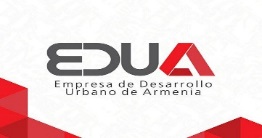 EMPRESA DE DESARROLLO URBANO DE ARMENIA LTDA. EDUA
2. Metas Plan de Acción 2018  y Plan de Desarrollo 2016-2019
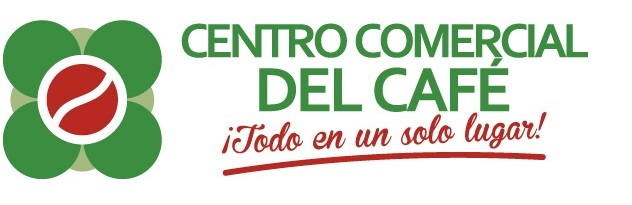 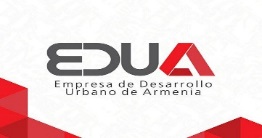 EMPRESA DE DESARROLLO URBANO DE ARMENIA LTDA. EDUA
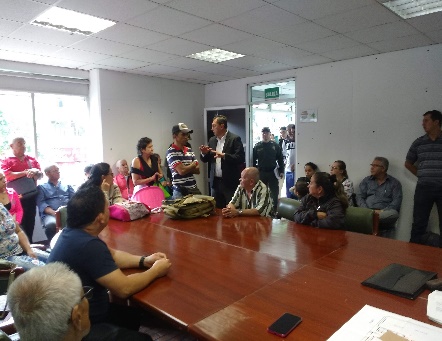 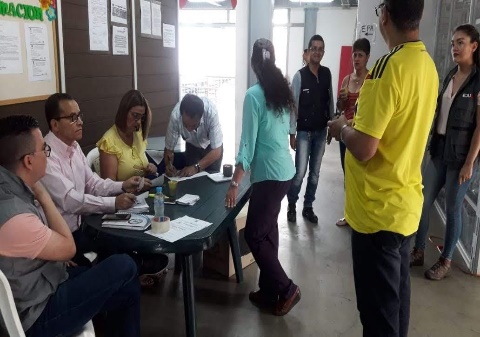 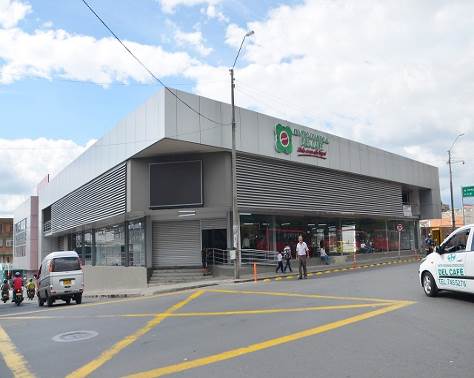 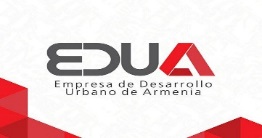 EMPRESA DE DESARROLLO URBANO DE ARMENIA LTDA. EDUA
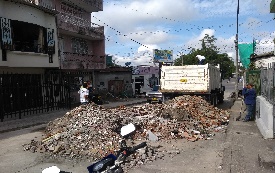 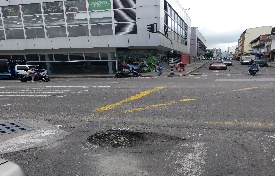 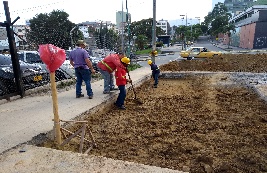 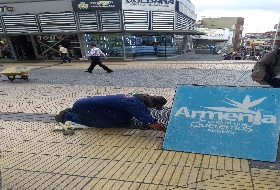 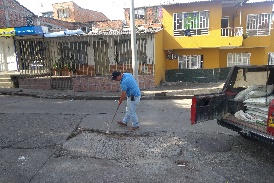 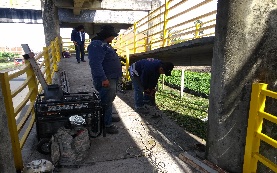 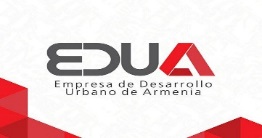 EMPRESA DE DESARROLLO URBANO DE ARMENIA LTDA. EDUA
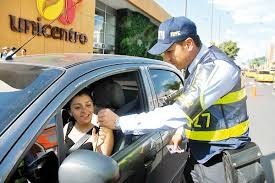 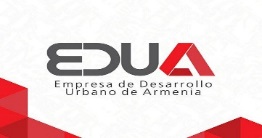 EMPRESA DE DESARROLLO URBANO DE ARMENIA LTDA. EDUA
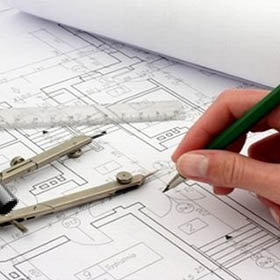 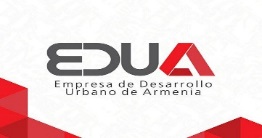 EMPRESA DE DESARROLLO URBANO DE ARMENIA LTDA. EDUA
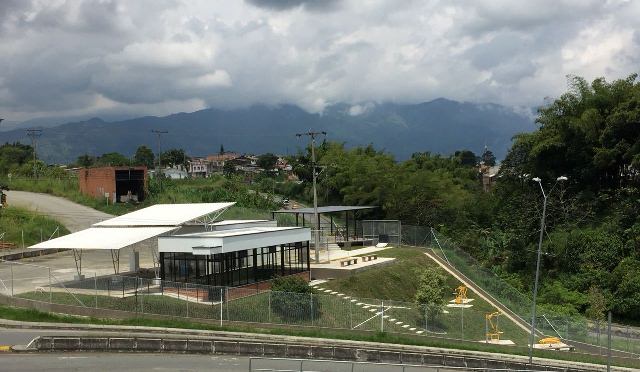 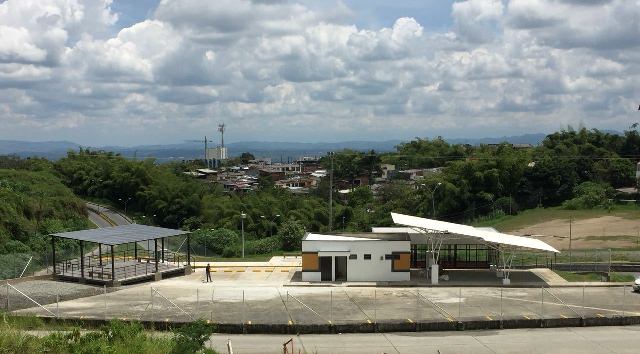 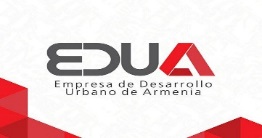 EMPRESA DE DESARROLLO URBANO DE ARMENIA LTDA. EDUA
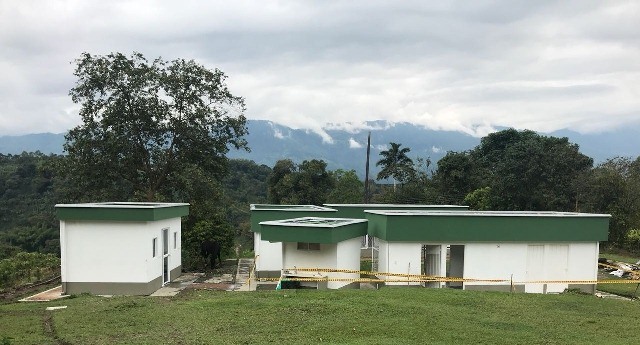 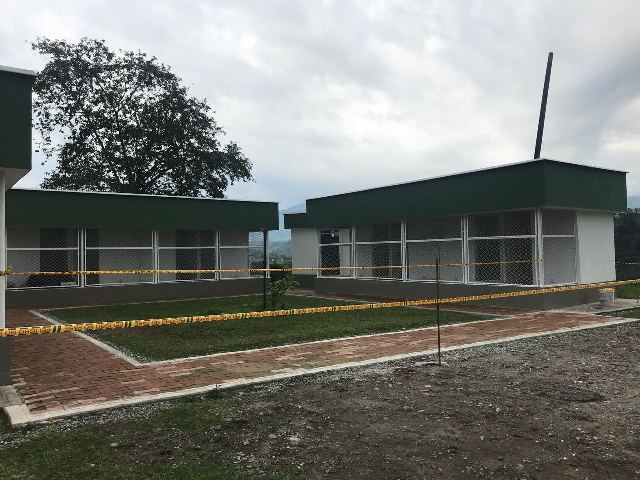 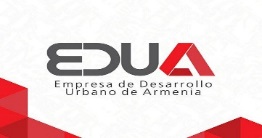 EMPRESA DE DESARROLLO URBANO DE ARMENIA LTDA. EDUA
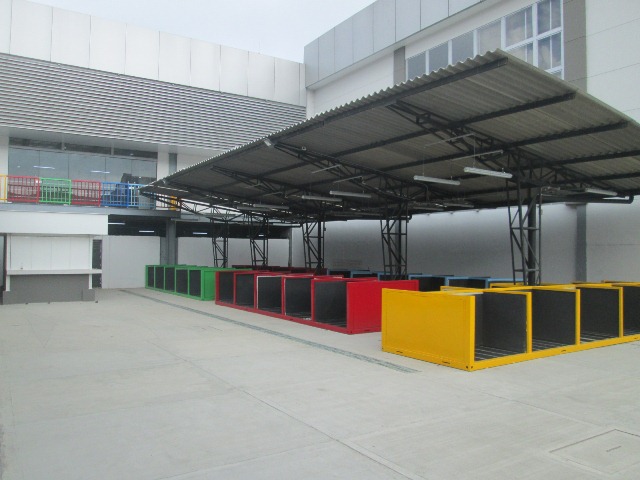 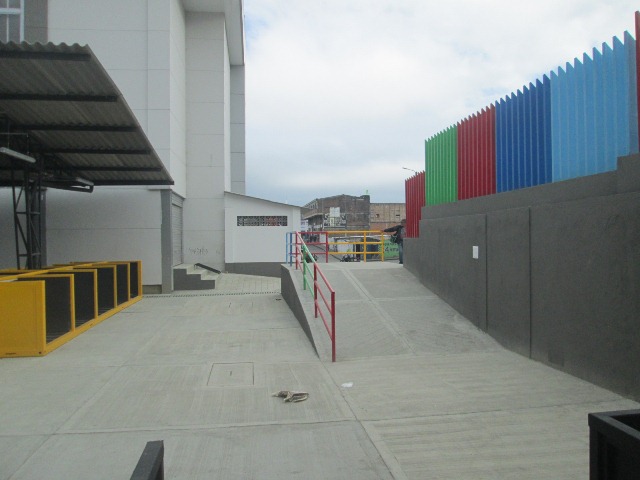 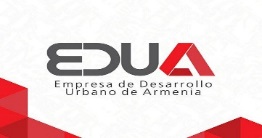 EMPRESA DE DESARROLLO URBANO DE ARMENIA LTDA. EDUA
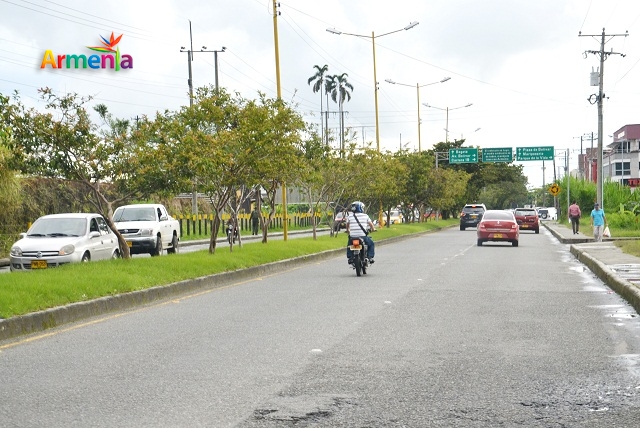 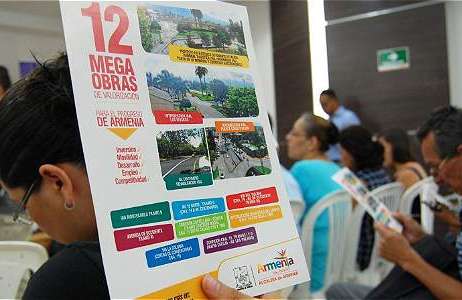 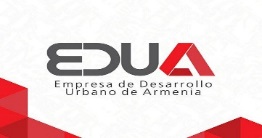 EMPRESA DE DESARROLLO URBANO DE ARMENIA LTDA. EDUA
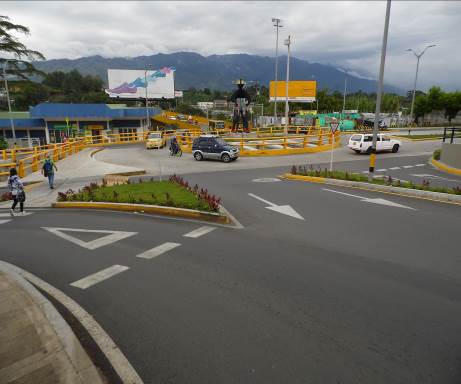 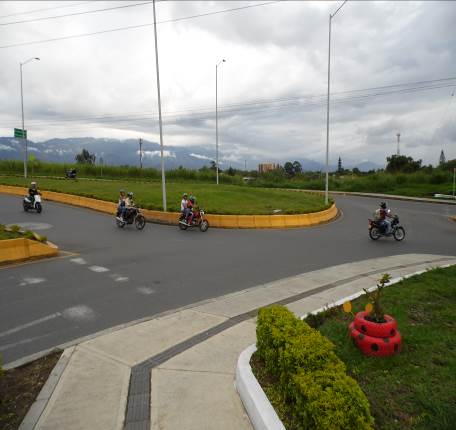 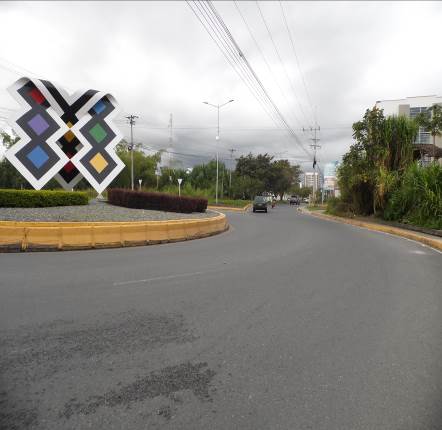 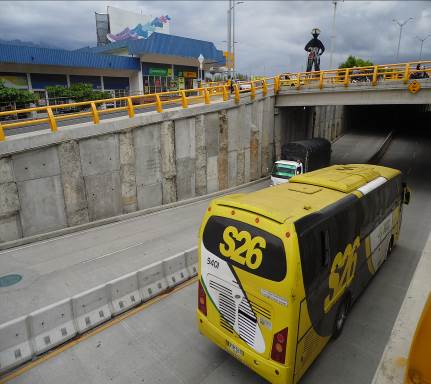 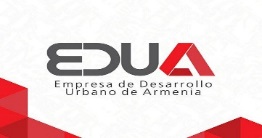 EMPRESA DE DESARROLLO URBANO DE ARMENIA LTDA. EDUA
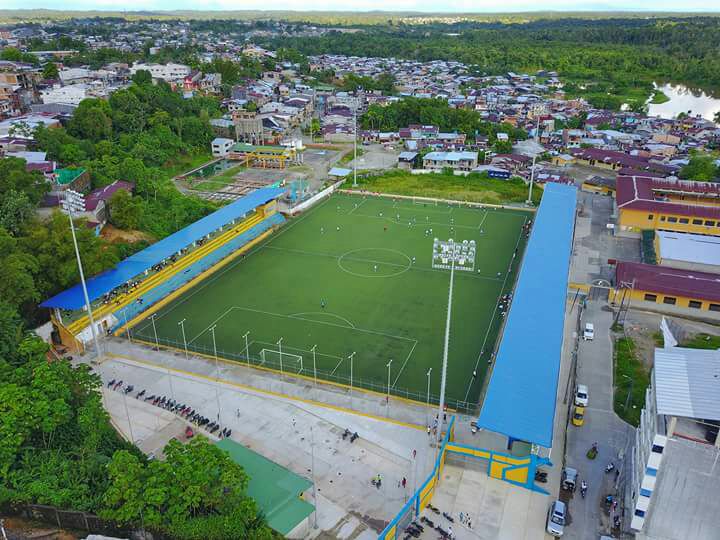 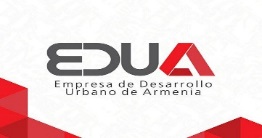 EMPRESA DE DESARROLLO URBANO DE ARMENIA LTDA. EDUA
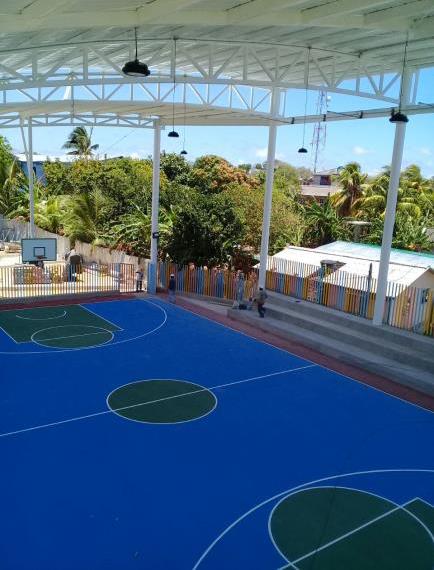 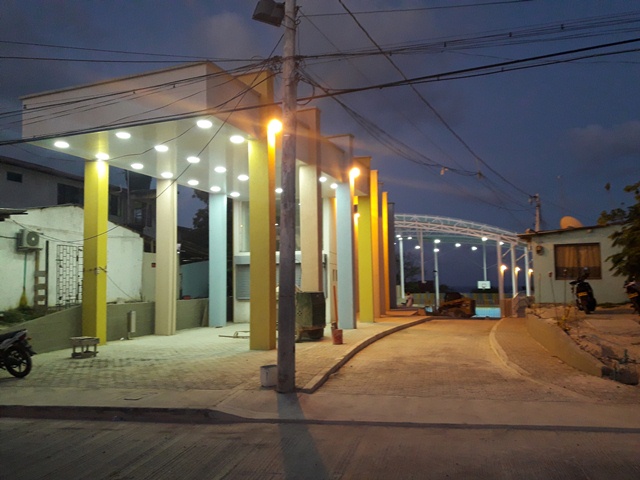 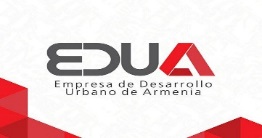 EMPRESA DE DESARROLLO URBANO DE ARMENIA LTDA. EDUA
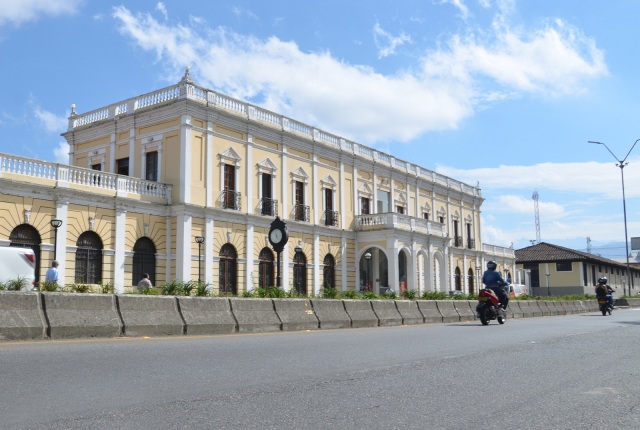 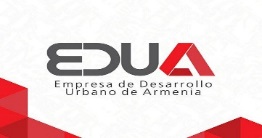 EMPRESA DE DESARROLLO URBANO DE ARMENIA LTDA. EDUA
3. Informe de Contratación
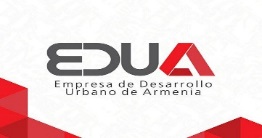 EMPRESA DE DESARROLLO URBANO DE ARMENIA LTDA. EDUA
4. Cumplimiento Plan de Acción 2018  y Plan de  Desarrollo 2016-2019
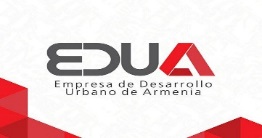 EMPRESA DE DESARROLLO URBANO DE ARMENIA LTDA. EDUA
5. Compromisos de mayor importancia para el 2019

Fortalecer la  administración de los bienes del Municipio y el Centro Comercial del Café, tal como lo permite el objeto social, optimizando la capacidad instalada, experiencia y la idoneidad de la entidad, con el fin de consolidarla como una inmobiliaria Municipal ejerciendo su actividad comercial.

Definir técnica, financiera y jurídicamente la viabilidad o liquidación de los proyectos urbanísticos de vigencias previas que son de gran importancia para la ciudad.
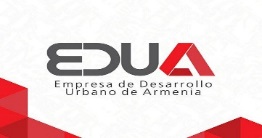 EMPRESA DE DESARROLLO URBANO DE ARMENIA LTDA. EDUA
Aspectos Negativos de la Entidad           Avances
El estado actual del Contrato interadministrativo 008 de 2015, suscrito entre la Edua y el Municipio de Armenia, el cual tiene como objeto la Construcción del centro cultural y turístico de la estación fase 1 y se encuentra suspendido desde 12 de febrero de 2016.

El estado actual de los contratos 010, 013 y 014 interadministrativos de 2015 suscritos entre la Edua y el Municipio de Armenia, en virtud del proceso de valorización, los cuales se encuentran pendientes de liquidar.
La actual administración de la EDUA ha realizado el balance financiero, técnico y jurídico con el fin de establecer el estado del contrato interadministrativo y definir la viabilidad del proyecto.


Basado en evidencias encontradas en la entidad, se realizo la revisión de entregables y soportes de cumplimiento de los contratos para efectos de determinar la procedencia de la liquidación de los mismos.